Budovanie a rozvoj kapacít analytických útvarov 
na vybraných ústredných orgánoch 
štátnej správy
Fotodokumentácia
Seminár č. 2
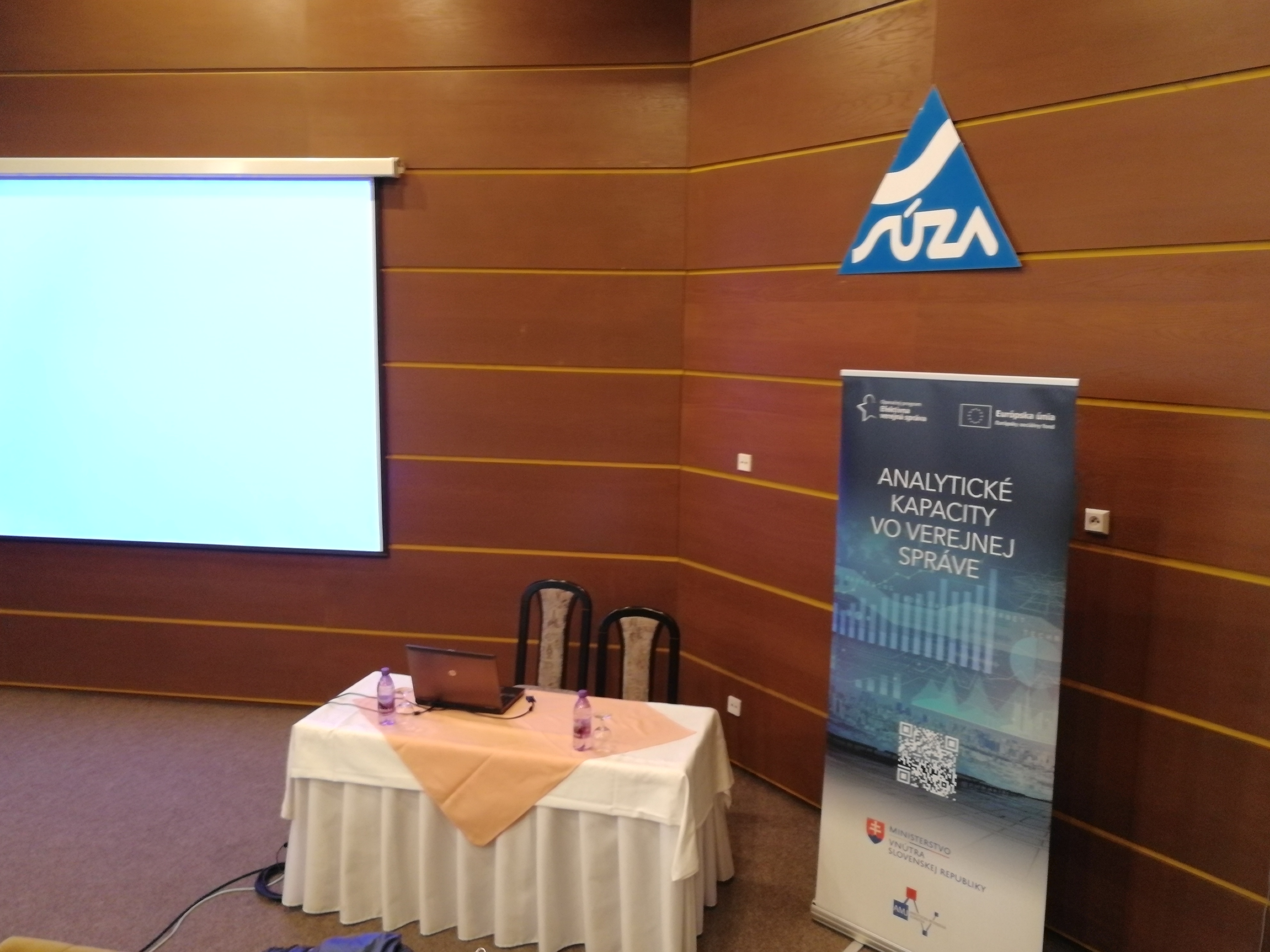 2
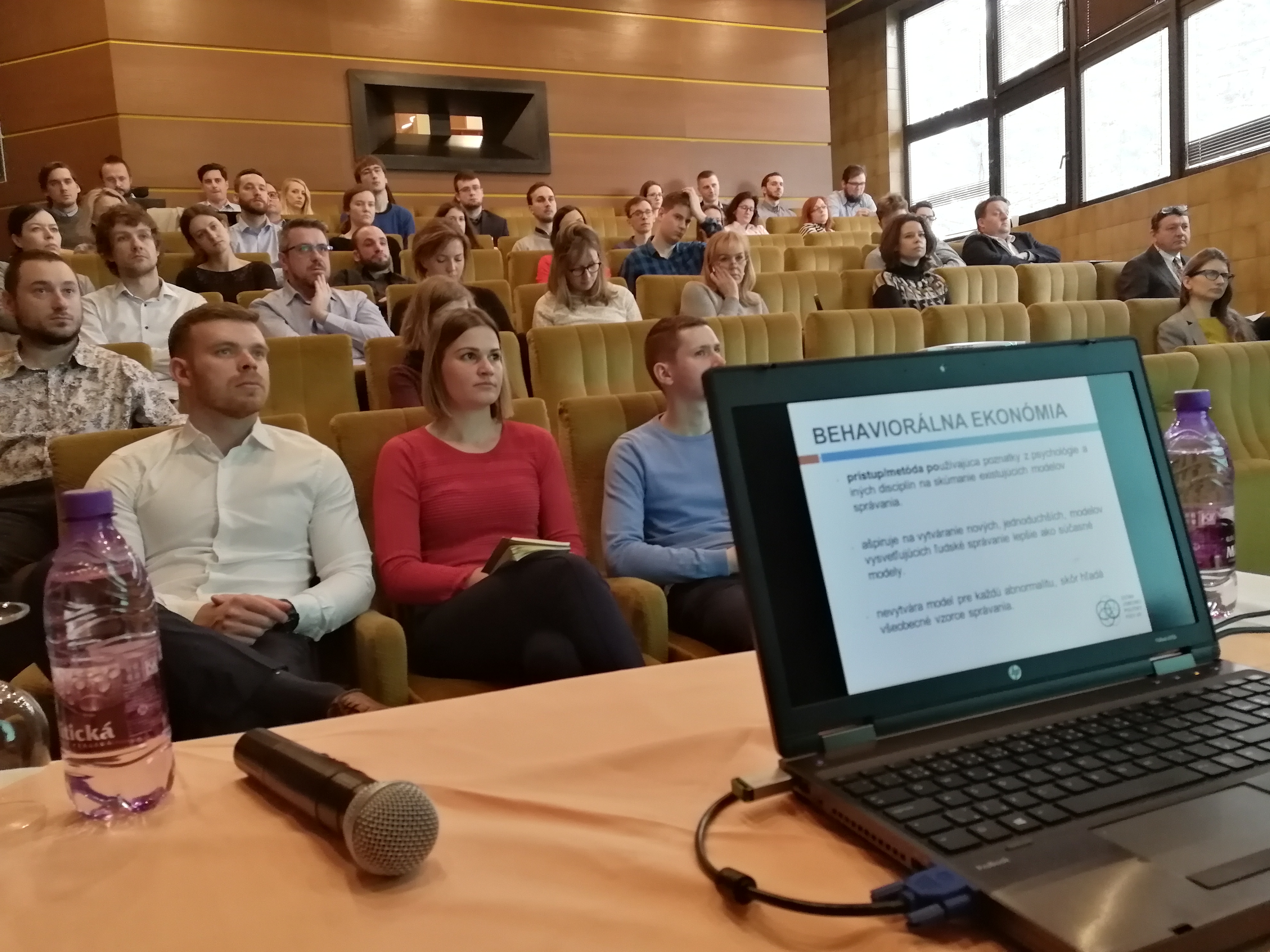 3
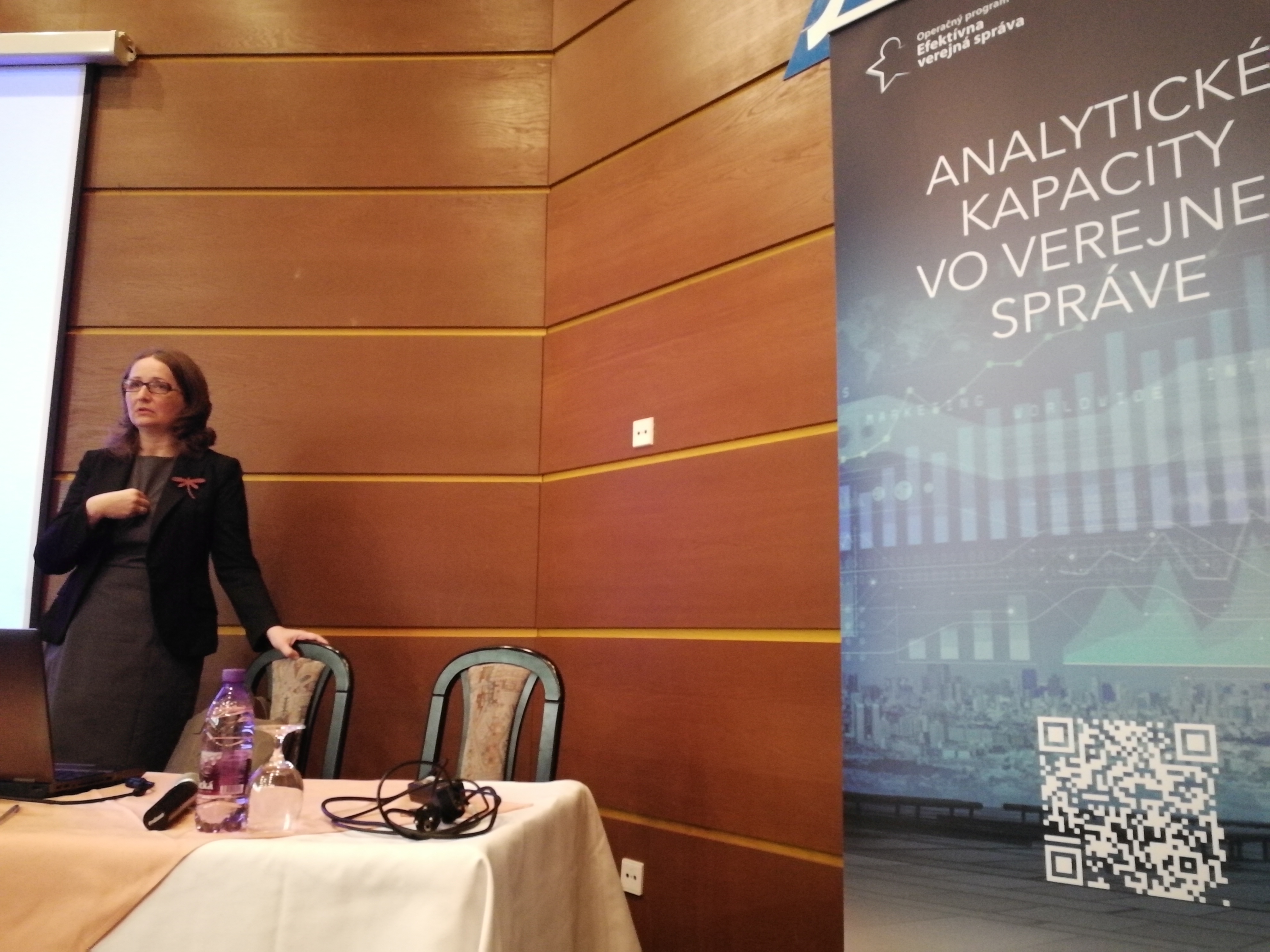 4
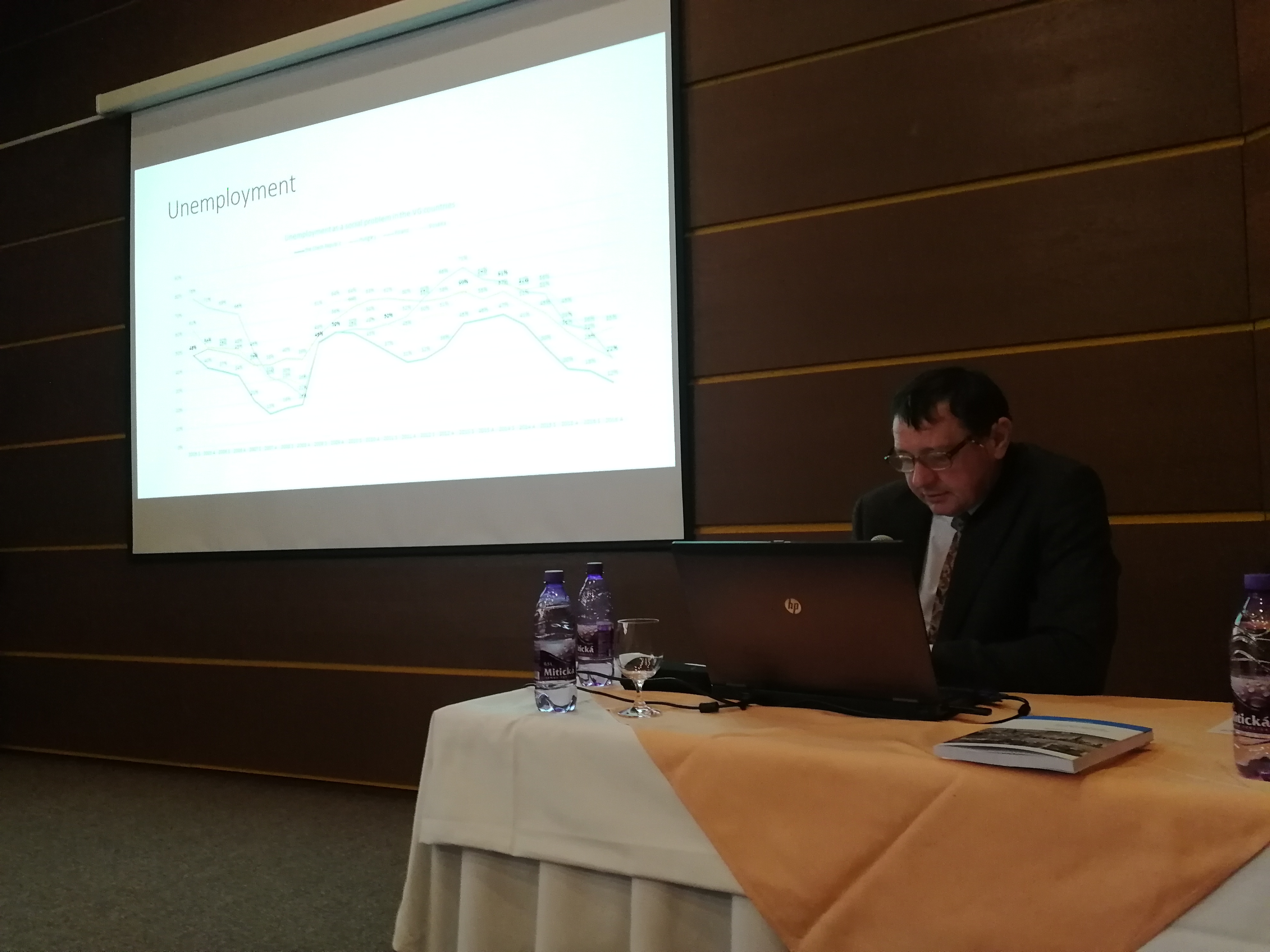 5
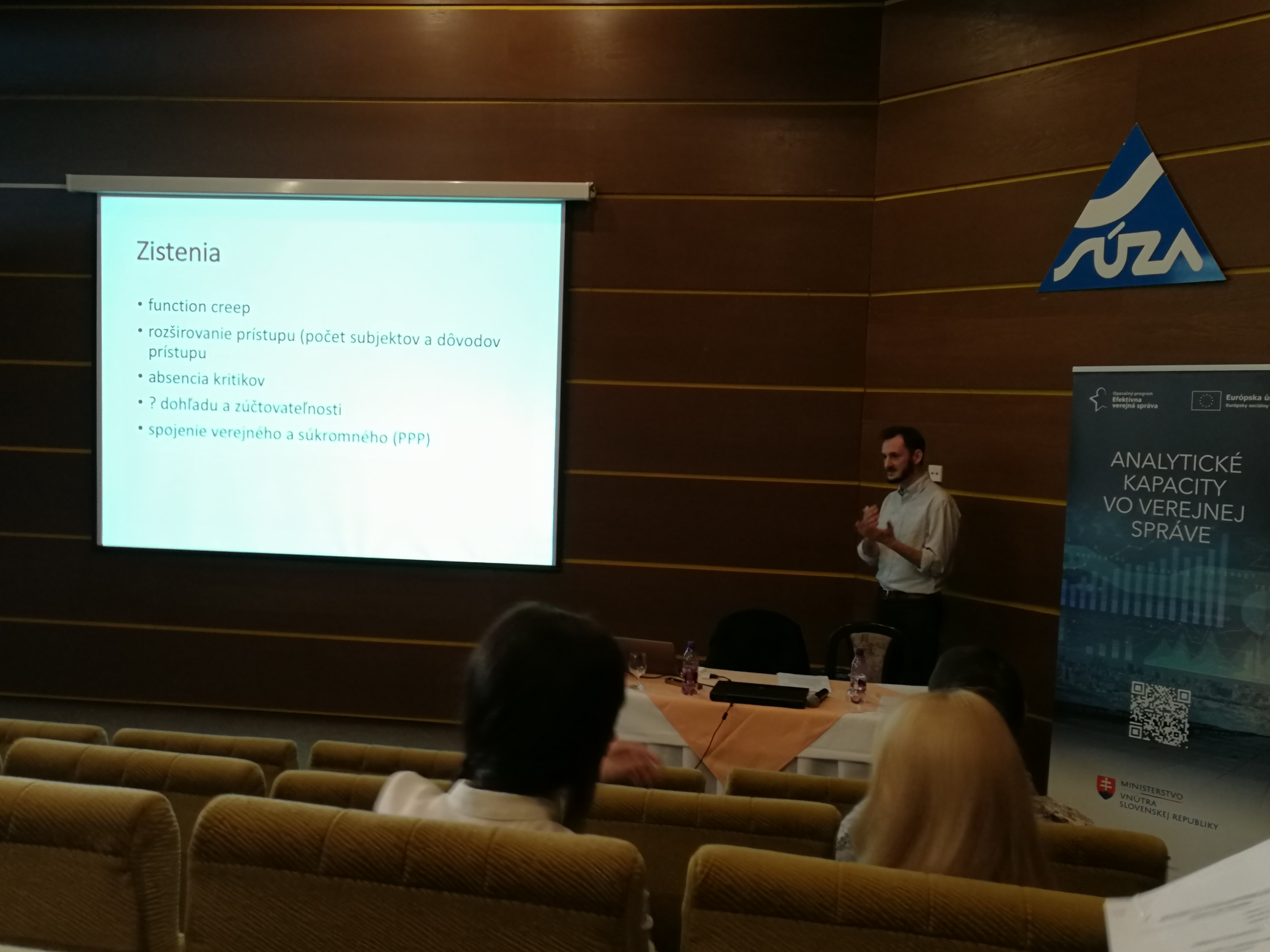 6
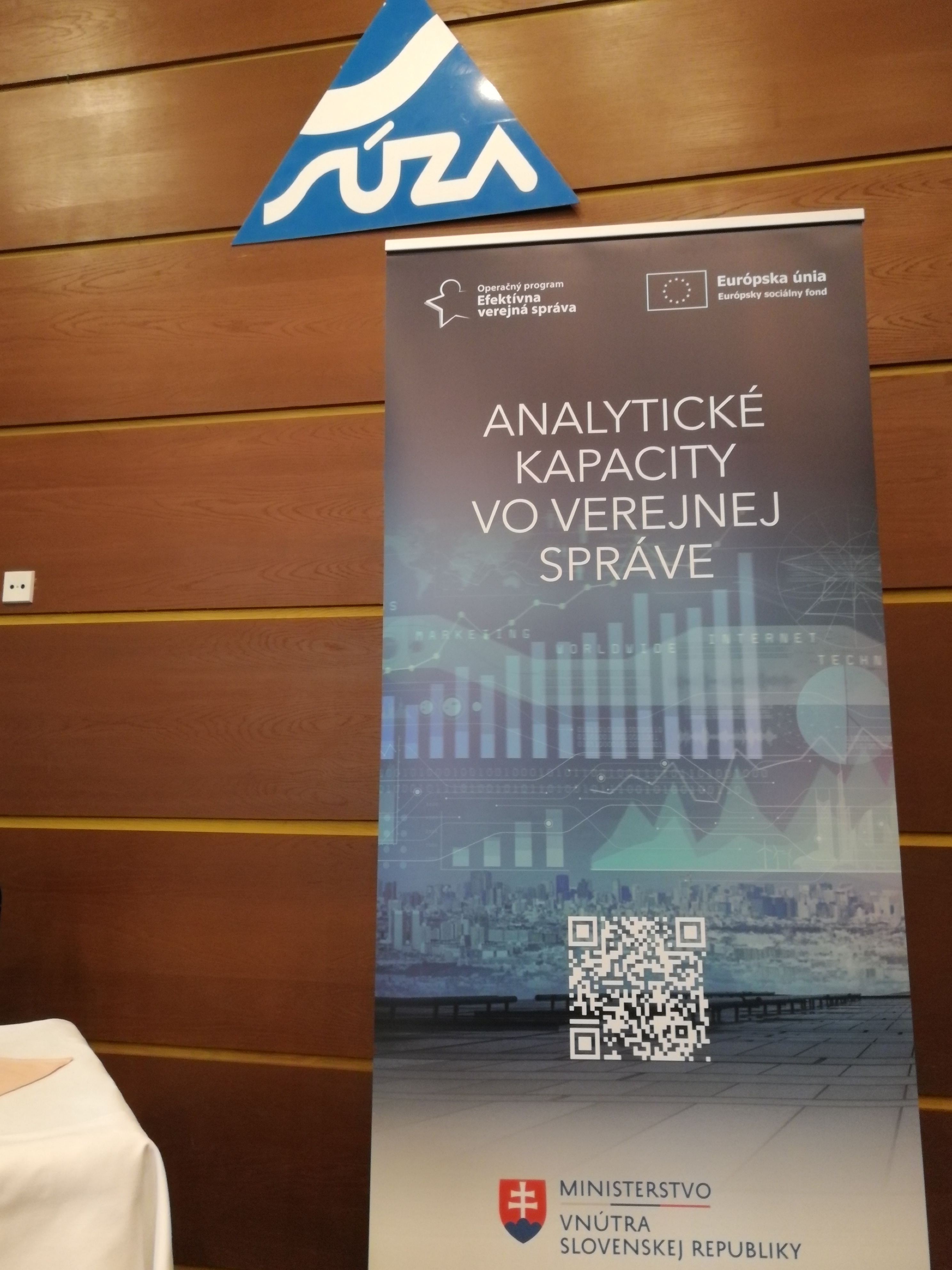 7